The Rotary Foundation
Our world --- not as it is, but as it could be…
[Speaker Notes: Hello and welcome to Rotary Foundation 101, a very basic and introductory lesson on The Rotary Foundation. (TRF).
When I took my first French class, I knew a few Phrases like “hors D’oeuvres and déjà vu, and pomme frites . Everything else was Greek to me. This session will assume that you know about as much about TRF as I did about French that first day in class. My name is Patrick Carlton and I am the Rotary International Foundation Mentor for Southern Nevada. Let’s begin.]
Charity Rating Services
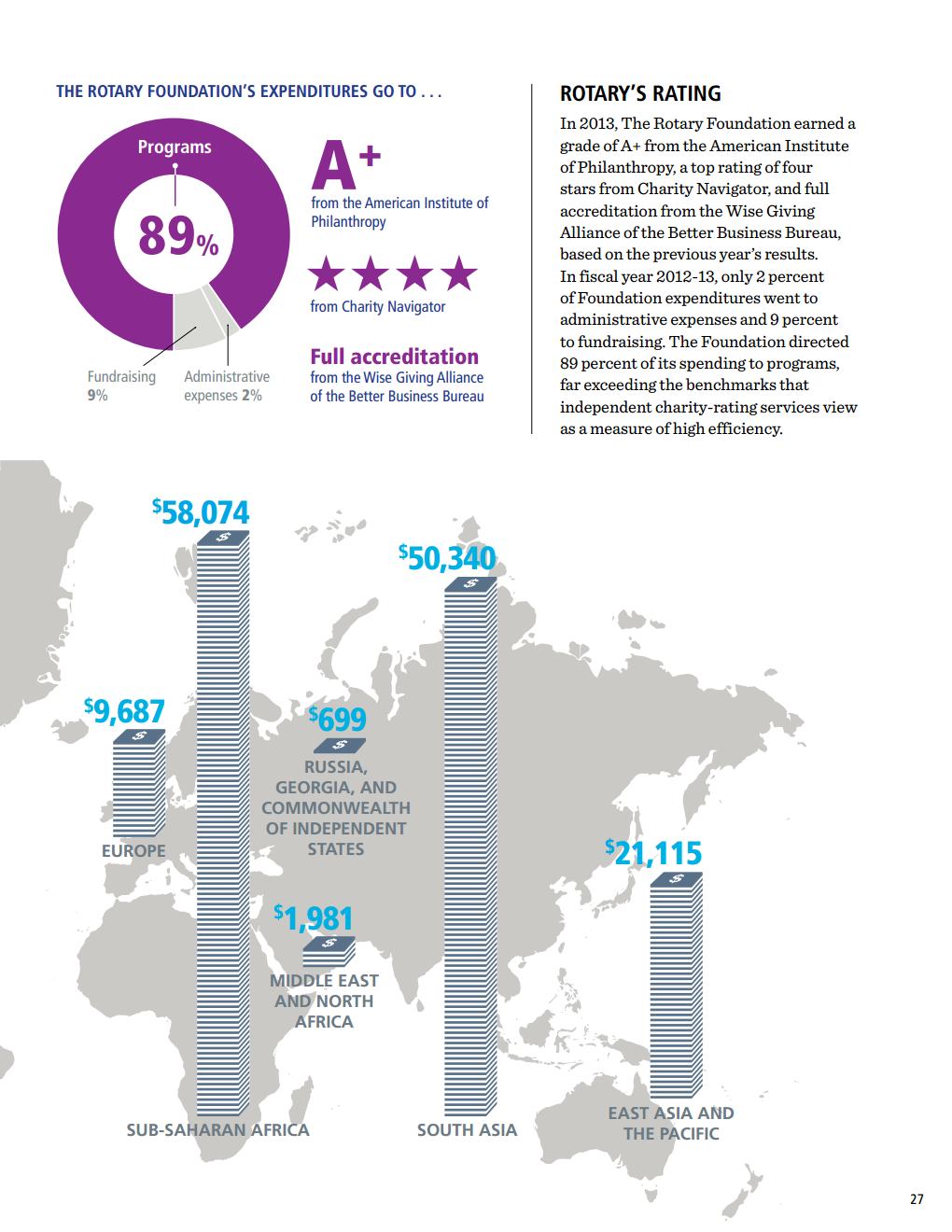 [Speaker Notes: TRF is a highly respected charitable foundation, annually receiving high marks from three of the most important “watchdog organizations” that track the behavior of foundations. TRF is “top drawer.” As you see, 89% of funds received go to support charitable programs of the type we have been discussing. Only 11% of the money is employed in fundraising and for administrative expenses. Not bad at all!]
Donating to The Rotary Foundation
Recognition 
Paul Harris Fellow
$1,000 to The Rotary Foundation
One-time gift
Over time
Combination of dollars and recognition points
Paul Harris Society
Commitment to make gift annually
$1,000 every year
Annual Fund, PolioPlus or approved global grant
Major Donor
$10,000 or more in actual dollars given
Four  Major Donor levels recognizes
$10,000,  $25,000 ,  $50,000  $100,000
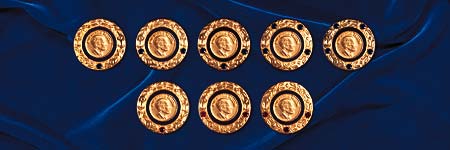 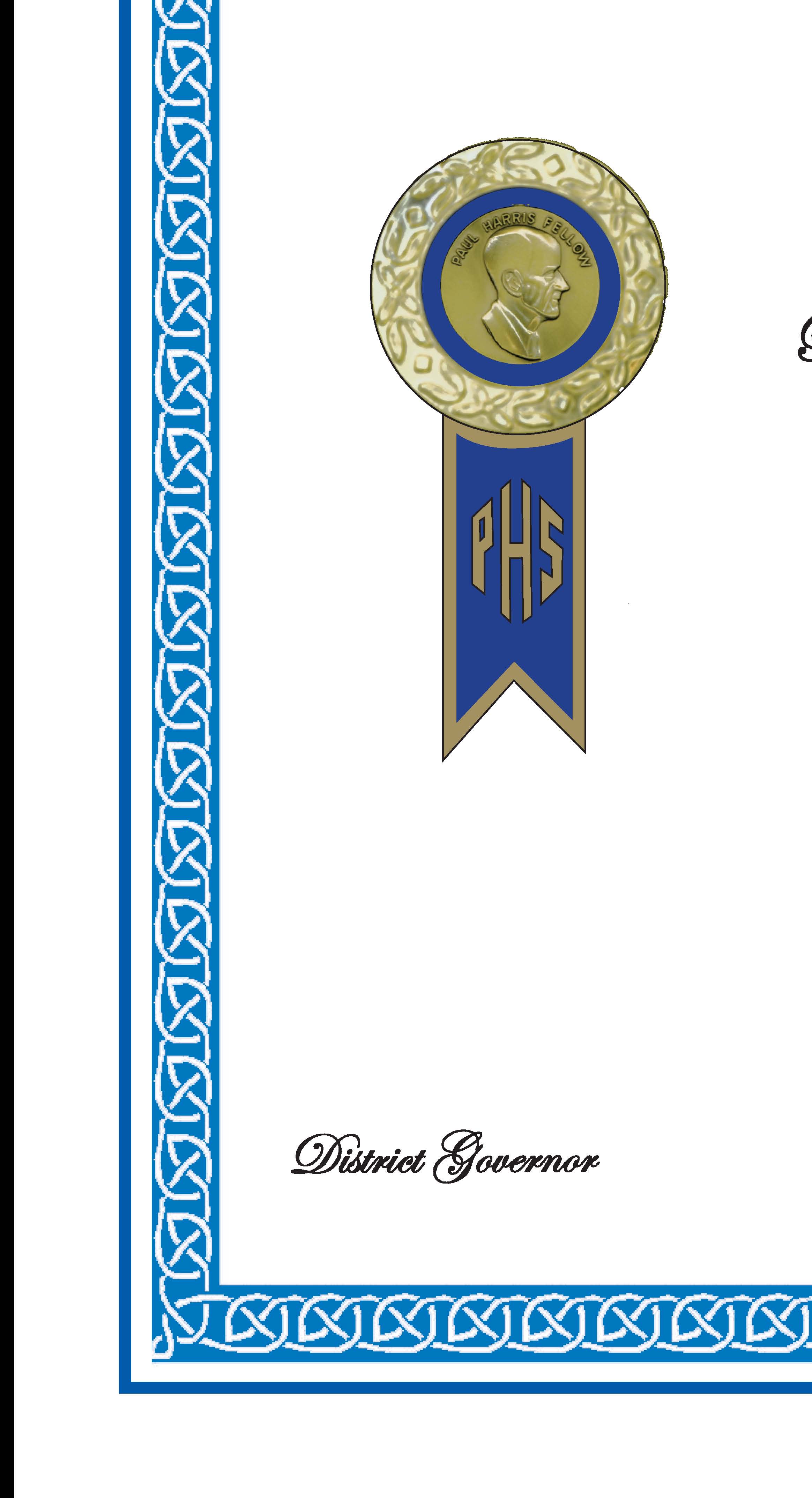 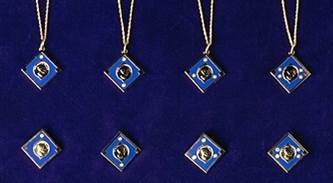 [Speaker Notes: Here are several ways to recognize member support of the foundation. The Paul Harris Fellow program, established in 1957, recognizes members who, either at “one fell swoop” or over a period of time, donate $1000 to TRF. They are honored with a special certificate and a lapel pin which announces to other Rotarians that the wearer is “all in” for the Foundation.  Those members who agree to make an annual contribution of at least $1000 to TRF are named members of the Paul Harris Society. In District 5300 Jan Carlton has served as the Coordinator of the Society since just after its creation in 2005. I had the honor of serving as her Co-Coordinator for one year. Members who donate $10,000 or more to TRF are honored with the title of Major Donor at four giving levels shown here.]
Donating to The Rotary Foundation
Recognition
Arch C. Klumph Society (AKS)
$250,000  or more  to Annual Fund, PolioPlus or Endowment Fund
Three  AKS Levels recognized:  $250k;  $500k;  $1 million
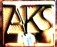 [Speaker Notes: There are support opportunities both for those with modest financial capacity as well as Las Vegas “high rollers.” Those donating  $250,000 or more are named members of the Arch Klumpf Society. There are three AKS giving levels. $250,000; $500k; and $1 million. (Three diamonds) Members have their family photos posted in a special display at Rotary Headquarters in Evanston, Illinois and are invited to a special presentation ceremony honoring their philanthropy. Very nice event!]
Paul Harris Society
Club Recognitions
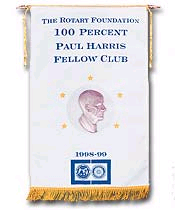 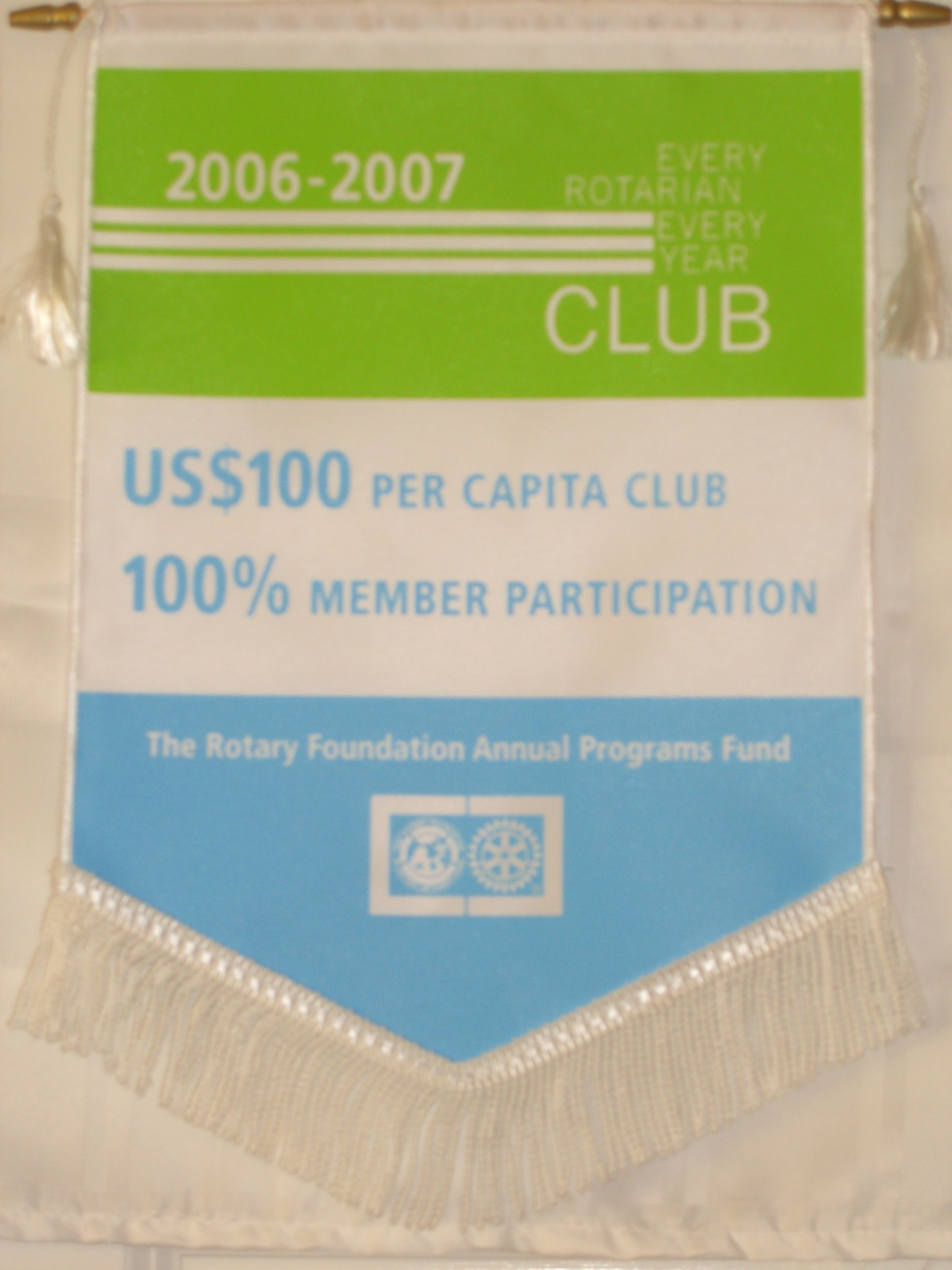 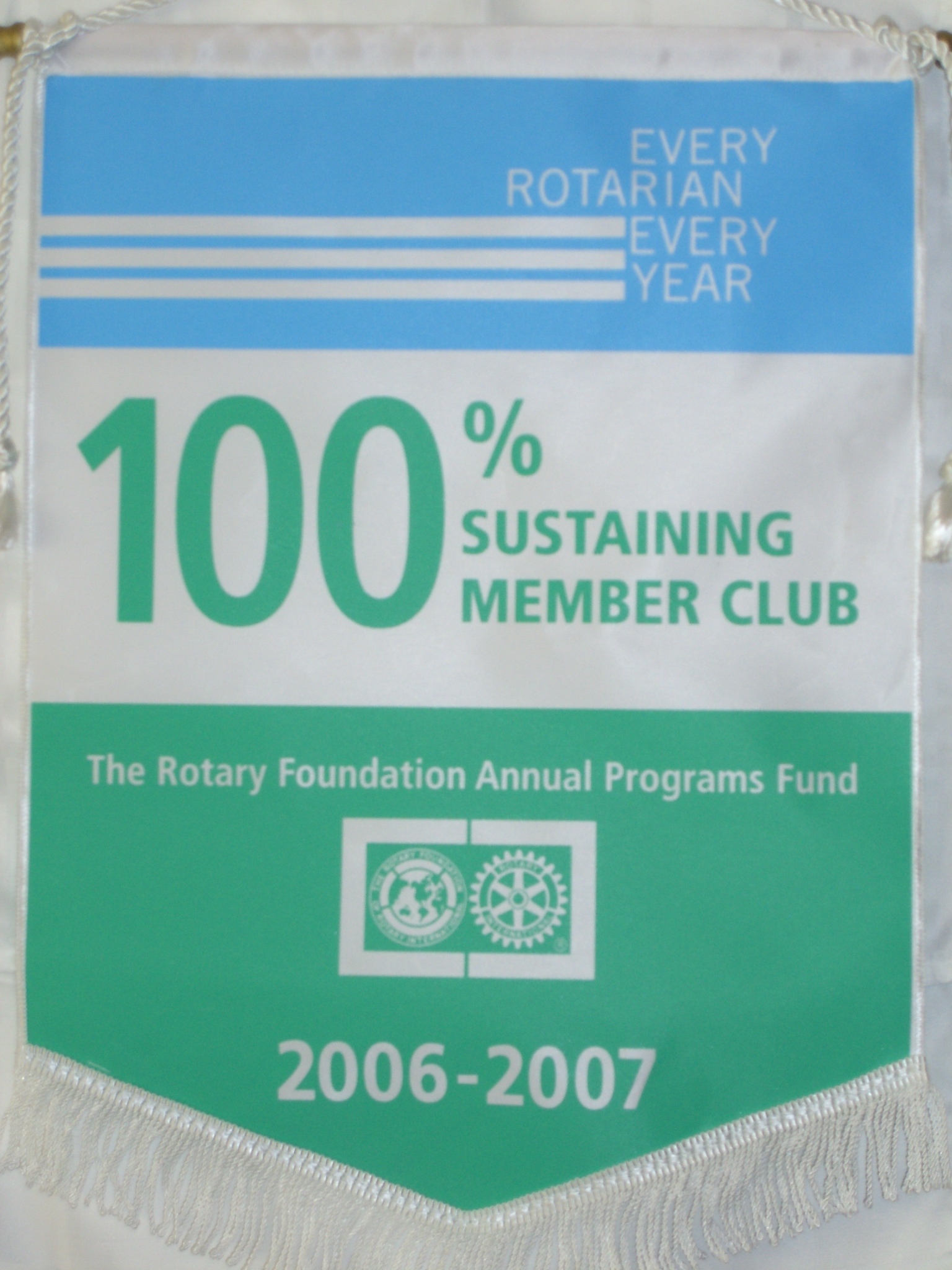 Every Rotarian Every Year Club

Every member makes a donation and average donations are $100 per member.
100 % Sustaining Member Club

Every member makes a donation and every member’s donation is at least $100.
100 % Paul Harris Fellow Club

Every member of the club is a Paul Harris Fellow at the time of the application.
[Speaker Notes: EREY-Avg donations from club equal $100 per member. 100% Sustaining Member Club. Every member contributes at least $100 to TRF.  There are 7 100% PHF clubs in 5300. Five of them are in Nevada. (Southwest, North LV, Central, Las Vegas, and Las Vegas West.)]
100%  Paul Harris Fellow Clubs – District 5300 – 14 Clubs
[Speaker Notes: Report supplied by the Contact Center.]
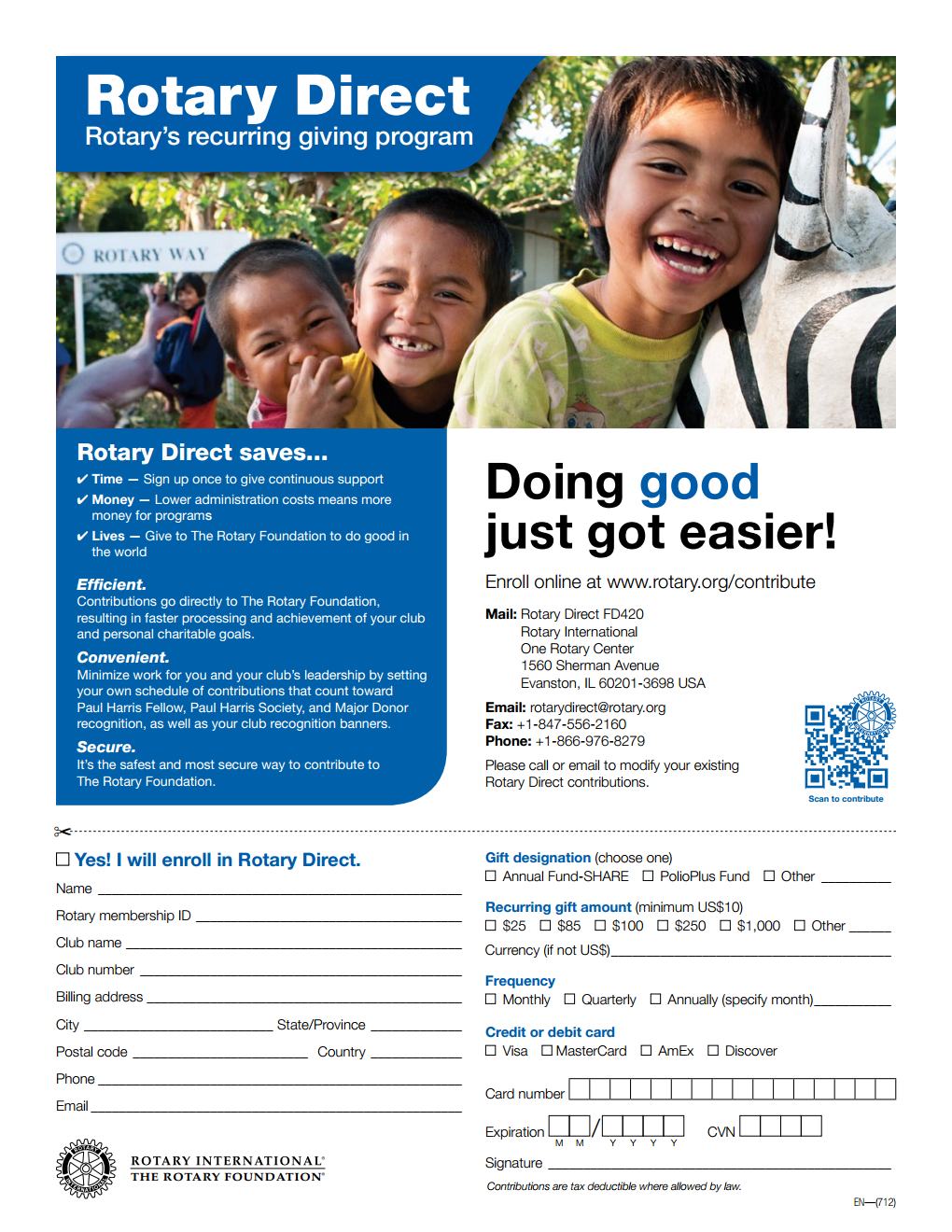 Rotary Direct
Monthly
Quarterly
or Annual
Recurring
Contributions:
TRF makes it
Automatic!
[Speaker Notes: Looking for an easy way to contribute? Consider signing  up for Rotary Direct, Rotary’s recurring giving program, with either your credit or debit card.  Pick a fund, either the Annual Fund or PolioPlus Fund, or both. Select your frequency- monthly, quarterly or annually.  That way you don’t have to tie a string around your finger, or some other portion of your anatomy!]
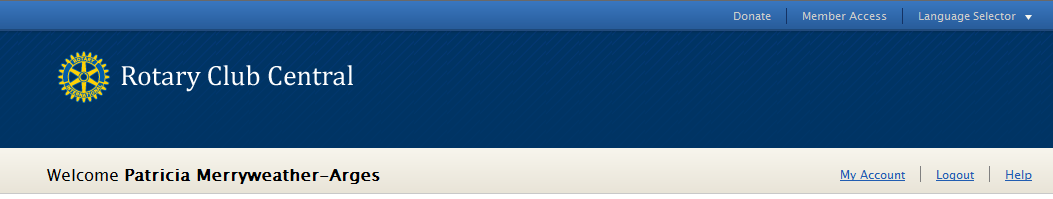 Who can enter goals?
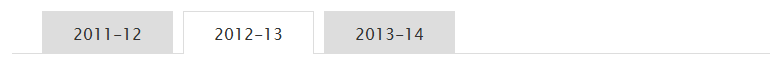 DISTRICT LEVEL
District Governor
*Assistant GovernorsCommittee Chairs
Executive Secretary
CLUB LEVEL
PresidentSecretary
Treasurer
Foundation ChairMembership ChairExecutive Secretary
[Speaker Notes: Everyone in the club can view goals, but who specifically can enter and edit goals?

(CLICK)

At the club level, the president, secretary, treasurer, Foundation chair, membership chair, and executive secretary can all enter goals for the year they are in office?
(CLICK)
At the district level, the district governor, committee chairs, and district executive secretary can view and edit the goals for all clubs in the district for their year. The assistant governors may view all goals but only edit the goals for the clubs in their club group. This is so district officers can assist a club with reporting its goals in case the club is unable to do so. When goals are set on behalf of a club, an automated email is generated and sent to the club president listing the goal change and who made the change. 

Ideally, club officers will enter their club’s goals during their elect year. 

(CLICK)

However, current, incoming, and immediate past officers can view all year tabs, and edit goals and achievements for their own year at any time (even after their year is over).

So, let’s take a look at two examples of a club entering a goal.]
Goal Setting In Rotary Club Central
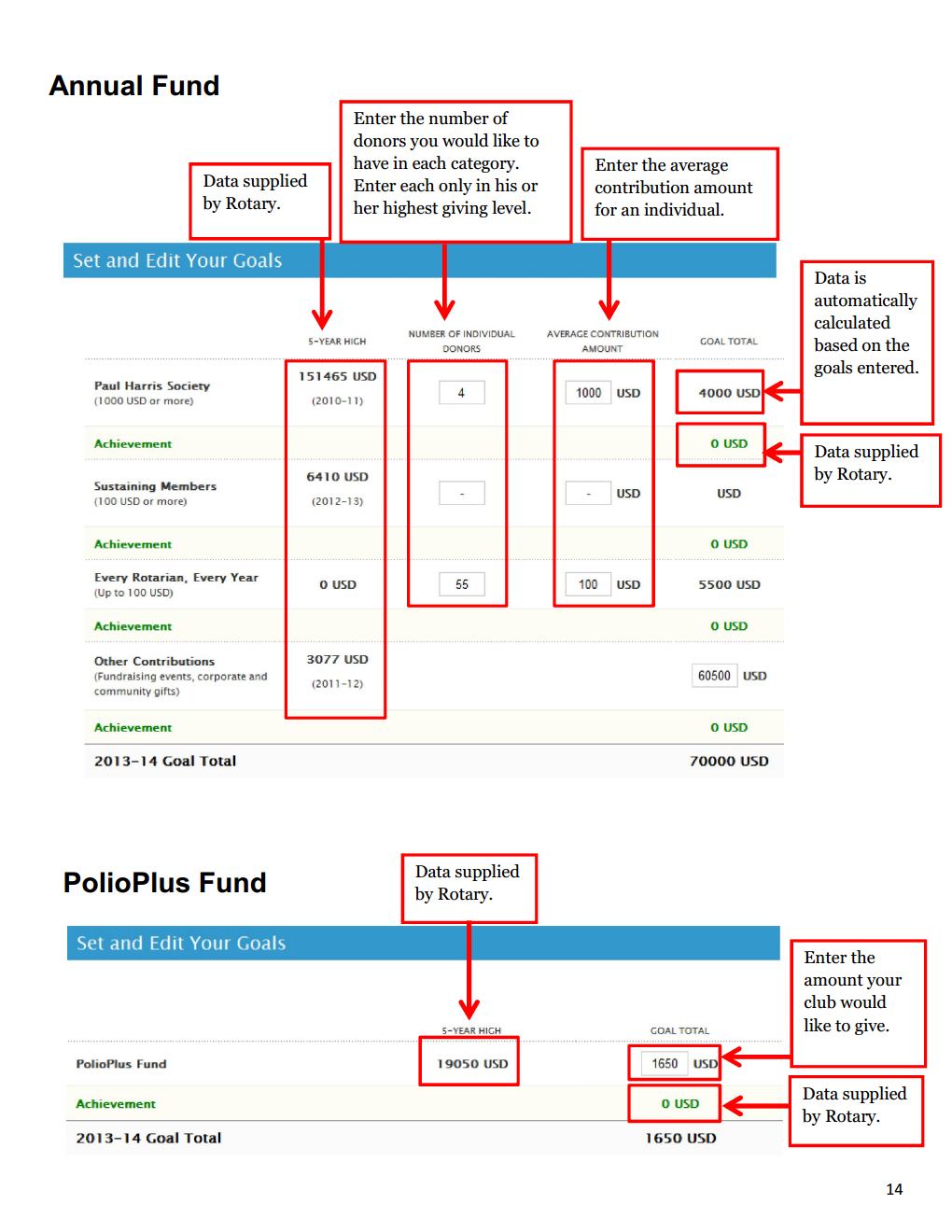 [Speaker Notes: Below the Annual Fund trends are the three main goals for Foundation giving: 
-The Annual Fund is broken out by Paul Harris Society, Sustaining Members, EREY, and other contributions. 
-Then we have PolioPlus.
-And last we have Major Gifts and Endowment Fund, which includes Major Gifts, Bequest Society, and Benefactors. 


In this example we’ll be entering a goal for Annual Fund, on the Foundation Giving tab.Anyone who can edit goals in that particular year will see an “EDIT” button. 

(CLICK)

Everyone else will see “VIEW” which allows them to see the goals in more detail, but not add or change goals and achievements.So, let’s click “EDIT”]
Useful  Reports
Reports 

Your personal Donor History Report

Club Fundraising Analysis

Club Recognition Summary (CRS)

EREY, Sustaining Member, and Paul Harris Society  Eligibility Report

PolioPlus Contribution Report
Club Fundraising Analysis
5 Rotary year dashboard of Annual Fund goals, giving and recognition totals
Use to set goals which are submitted through Rotary Club Central
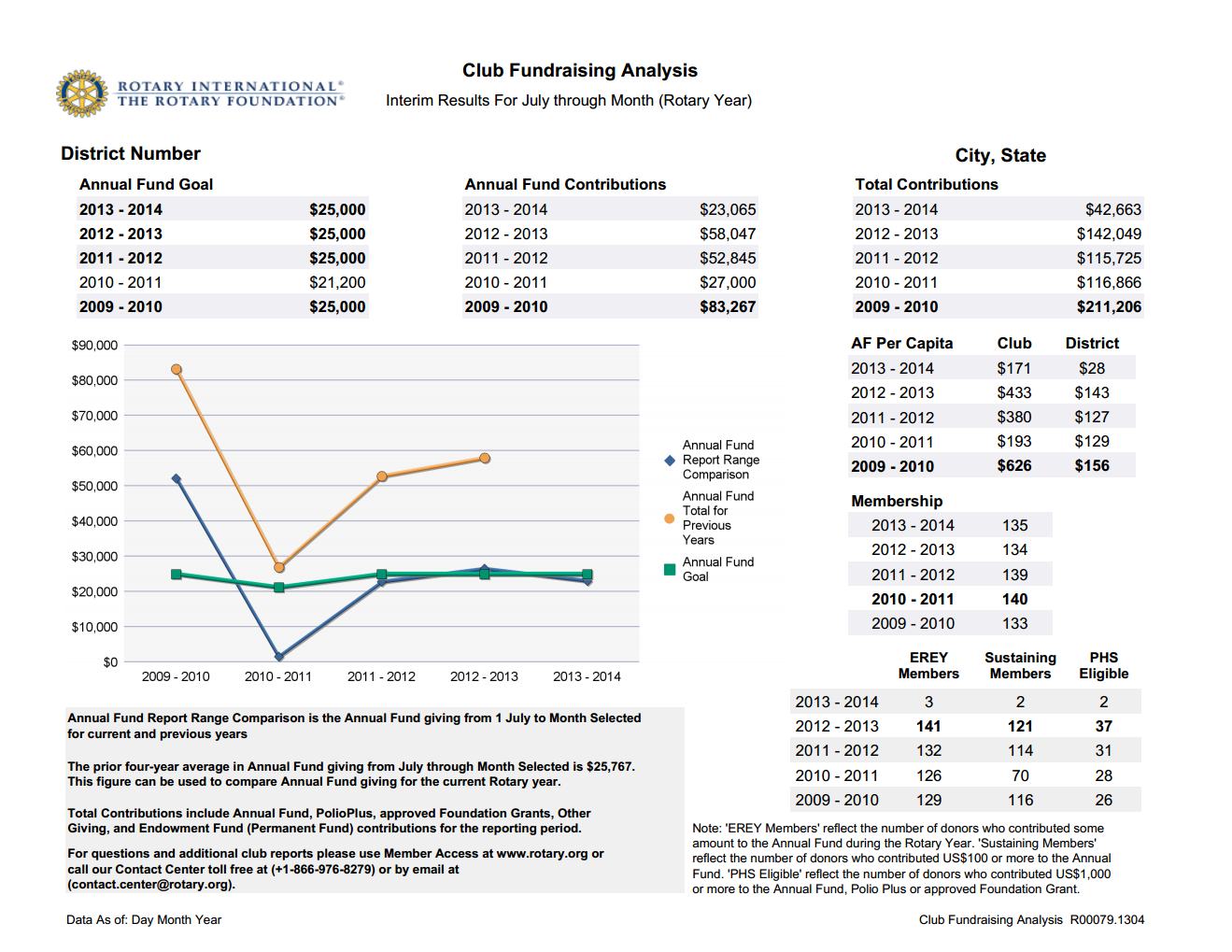 [Speaker Notes: Participation & transparency 
learn from prior years (what to do & what not to do)
involve in goal setting & fundraising 
reminders (gave last year but not yet this year)]
Club Recognition Summary
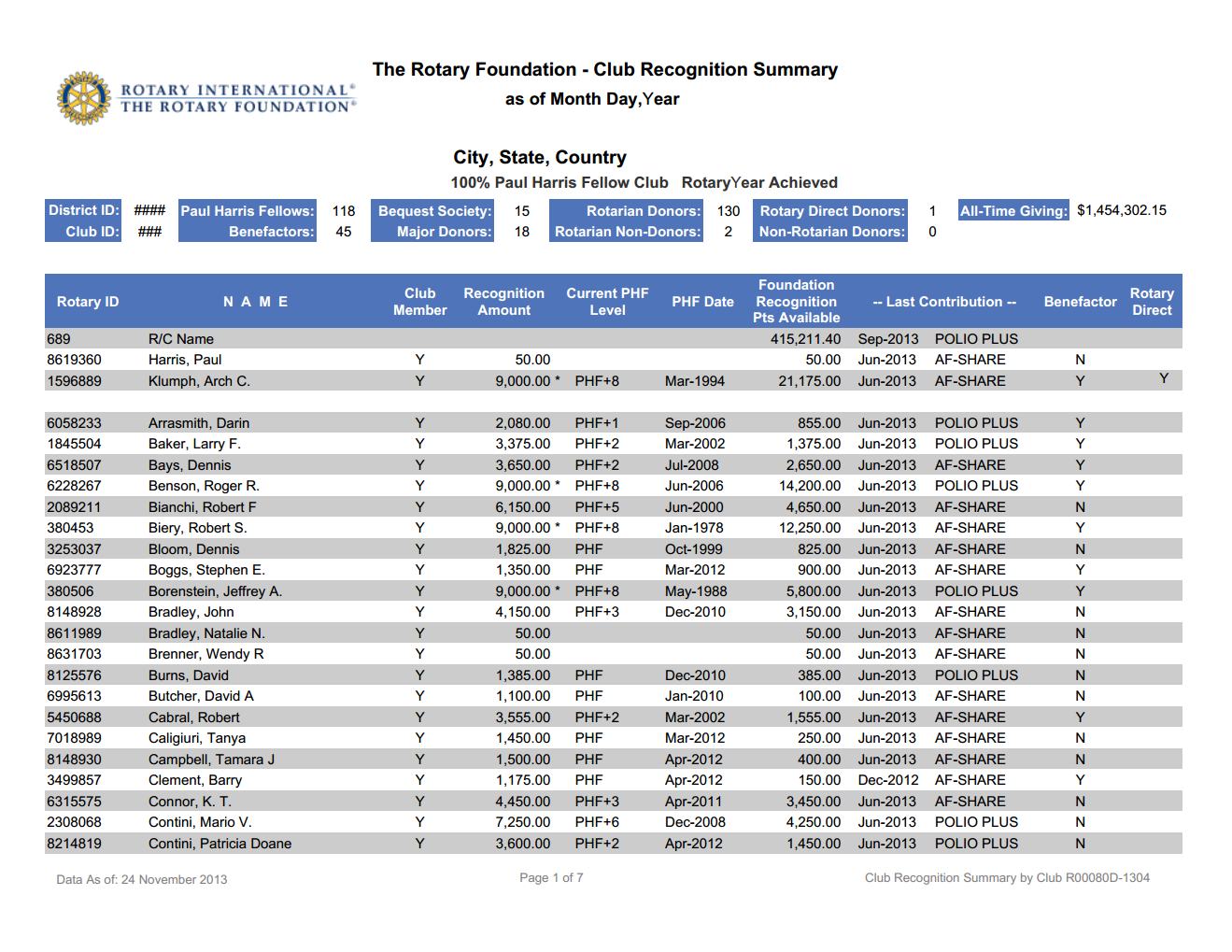 Recognition amount
Combination of cash contributions and Foundation recognition points received (points do not count towards Major Donor recognition)  
Maximum amount that can be shown on the report is 9,000 (PHF +8)

Foundation recognition points
Can be transferred to other individuals to help them achieve PHF recognition
Points accumulate 1:1 for every dollar contributed to Annual Fund, PolioPlus Fund or global grant

Rotary Direct
Participating in Rotary’s recurring giving program
EREY Eligibility Report
Provides recognition eligibility (ie: date achieved for current & prior Rotary year)
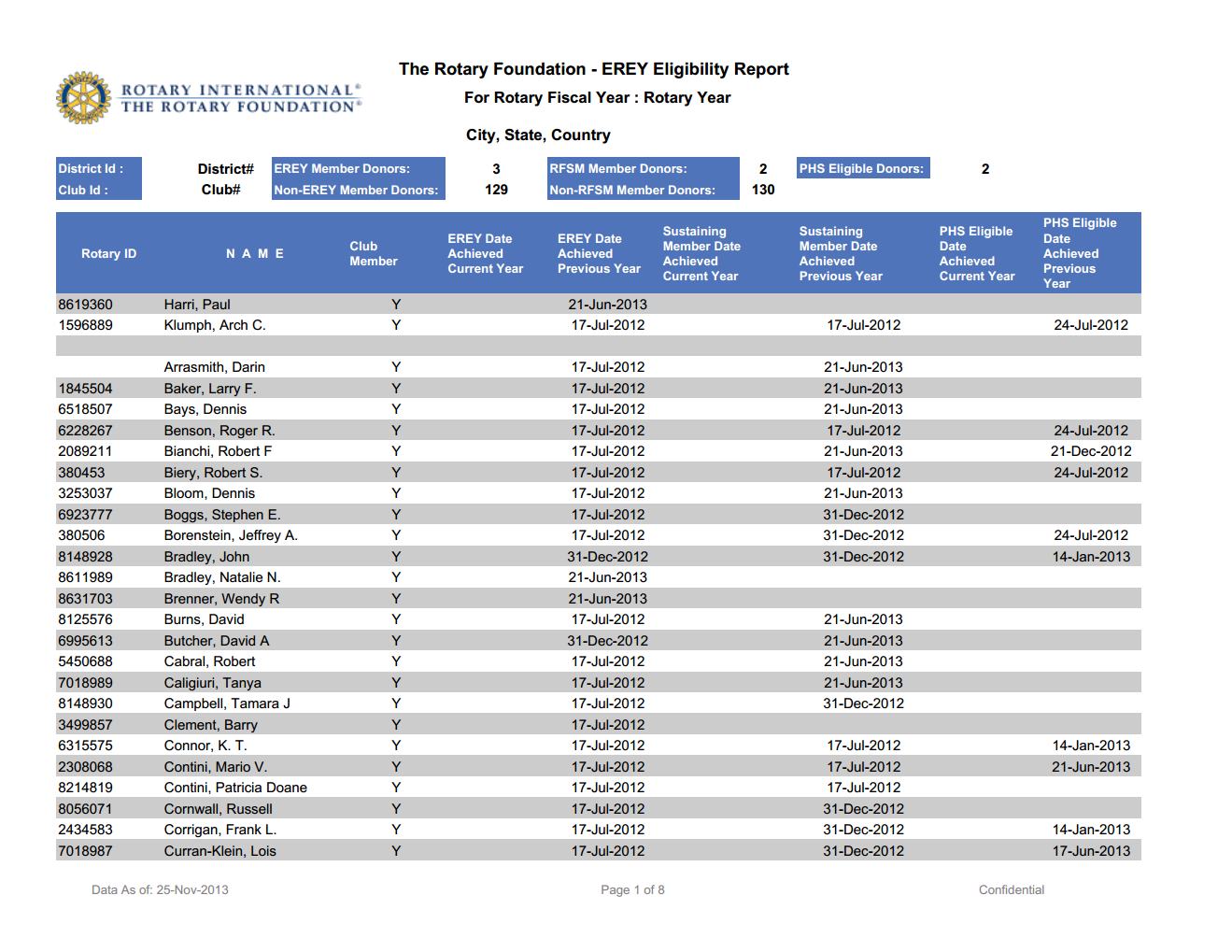 Every Rotarian Every Year
Contribute any amount to the Annual Fund

Sustaining Member
Contribute at least US $100 to the Annual Fund

Paul Harris Society
Contribute at least US $1,000 to Annual Fund, PolioPlus Fund or global grant
Secret  Codes
94 en   - Multiple Donor Form

102 en - Recognition Transfer Request
The Rotary Foundation Multiple Donor Form
Paul Harris Fellow Recognition Transfer Request  Form
Contact Center
Answer Rotary Questions

My Rotary

Donations, refunds, corrections

Paul Harris Fellow issues

Foundation recognition points

Recognition items

Enroll in Rotary Direct

J0in the Paul Harris Society
Contact  Center
How to get help

Email  contact.center@rotary.org

Call 866-976-8279